Illustrations of Groundwater Flow concepts for Supply Wells
For Marcellus Shale Commission
March 10, 2014
Groundwater Flow in Appalachian Plateau
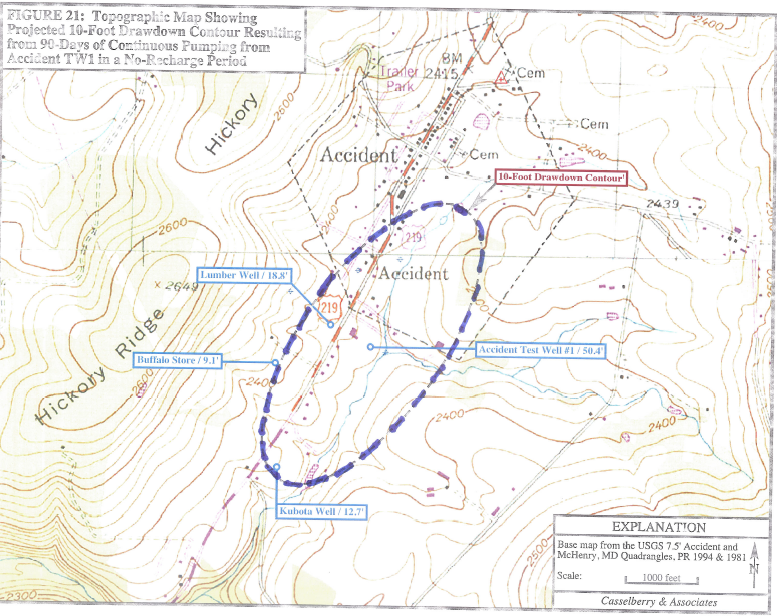 Example community water system source protection area